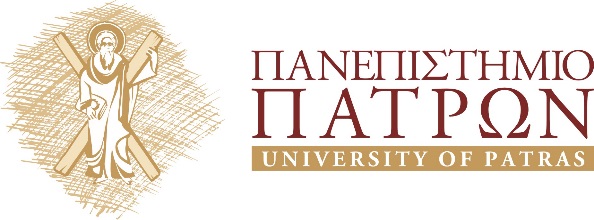 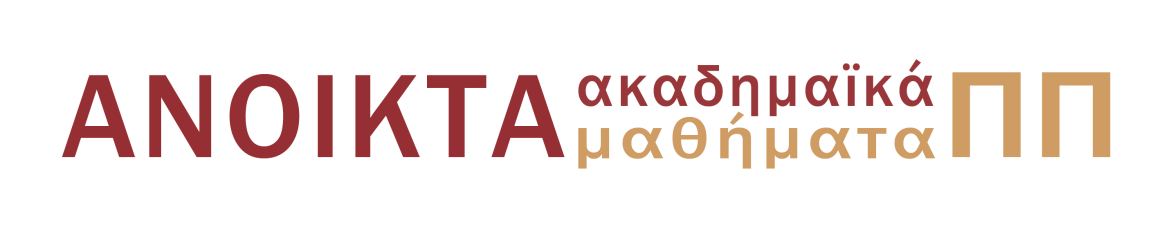 Κλασσική Μηχανική
Ενότητα 7: 	Η αρχή των δυνατών έργων. Η αρχή του D’ Alembert
Βασίλειος Λουκόπουλος, Επίκουρος Καθηγητής
Τμήμα Φυσικής
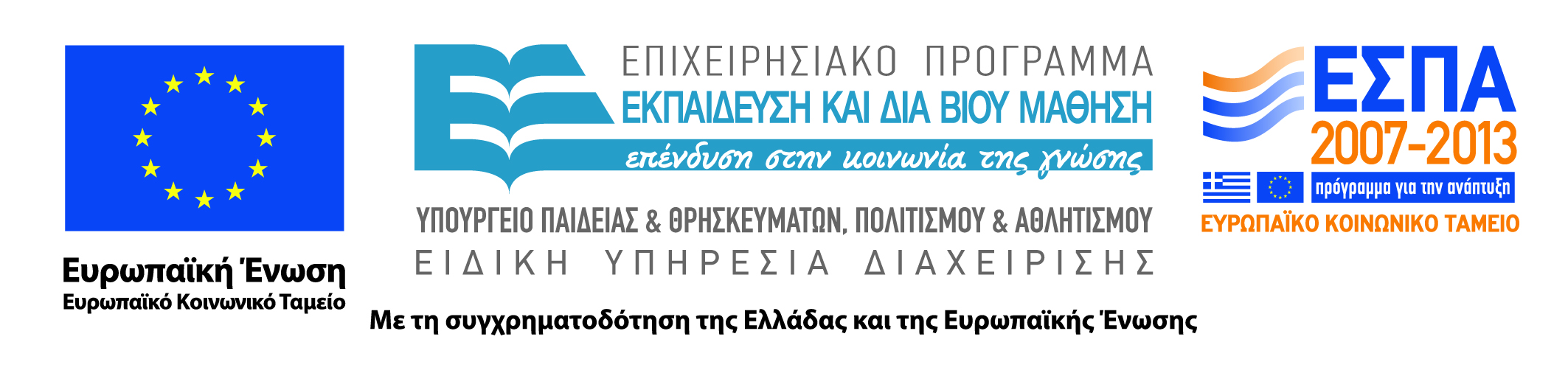 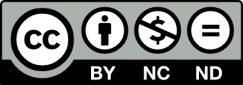 Άδειες Χρήσης
Το παρόν εκπαιδευτικό υλικό υπόκειται σε άδειες χρήσης Creative Commons. 
Για εκπαιδευτικό υλικό, όπως εικόνες, που υπόκειται σε άλλου τύπου άδειας χρήσης, η άδεια χρήσης αναφέρεται ρητώς.
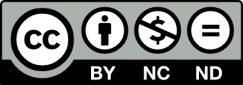 Χρηματοδότηση
Το παρόν εκπαιδευτικό υλικό έχει αναπτυχθεί στα πλαίσια του εκπαιδευτικού έργου του διδάσκοντα.
Το έργο «Ανοικτά Ακαδημαϊκά Μαθήματα στο Πανεπιστήμιο Πατρών» έχει χρηματοδοτήσει μόνο τη αναδιαμόρφωση του εκπαιδευτικού υλικού. 
Το έργο υλοποιείται στο πλαίσιο του Επιχειρησιακού Προγράμματος «Εκπαίδευση και Δια Βίου Μάθηση» και συγχρηματοδοτείται από την Ευρωπαϊκή Ένωση (Ευρωπαϊκό Κοινωνικό Ταμείο) και από εθνικούς πόρους.
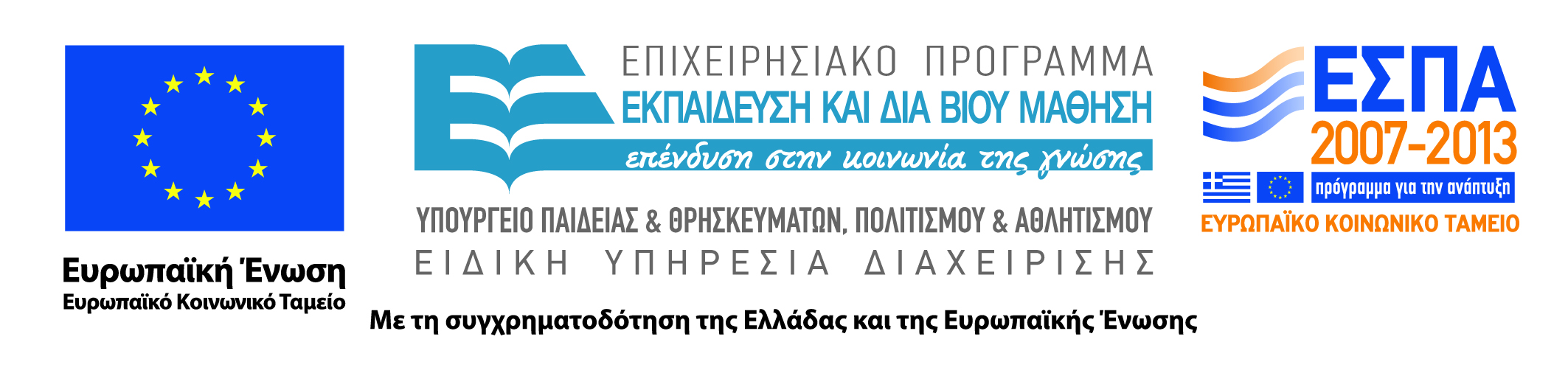 Σκοποί Ενότητας
Γενικευμένες  συντεταγμένες. Ολόνομοι δεσμοί. Βαθμοί ελευθερίας
Μη ολόνομοι δεσμοί
Δυνατές μετατοπίσεις
Η αρχή των δυνατών έργων. Γενικευμένες δυνάμεις
Η αρχή του D' Alembert
Γενικευμένες  συντεταγμένες. Ολόνομοι δεσμοί. Βαθμοί ελευθερίας (1)
Γενικώς έστω σύστημα Ν υλικών σημείων, τα οποία κινούνται στον χώρο χωρίς περιορισμούς. Ο προσδιορισμός της θέσεως των Ν υλικών σημείων απαιτεί την γνώση 3Ν συντεταγμένων. Άρα το σύστημα έχει 3Ν βαθμούς ελευθερίας. Οι ανεξάρτητες παράμετροι που απαιτούνται για τον προσδιορισμό της θέσεως υλικού σημείου ή συστήματος υλικών σημείων ονομάζονται γενικευμένες συντεταγμένες ή συντεταγμένες του Lagrange και συμβολίζονται ως                   .
Γενικευμένες  συντεταγμένες. Ολόνομοι δεσμοί. Βαθμοί ελευθερίας (2)
Ας θεωρήσουμε ότι το σύστημα των Ν υλικών σημείων υπόκειται σε k περιορισμούς, οι οποίοι καλούνται δεσμοί και οι οποίοι εκφράζονται δια των σχέσεων:
Γενικευμένες  συντεταγμένες. Ολόνομοι δεσμοί. Βαθμοί ελευθερίας (3)
Οι παραπάνω σχέσεις είναι ανεξάρτητες μεταξύ τους και  k<3N και εκφράζουν τους δεσμούς οι οποίοι ονομάζονται ολόνομοι. Το δε αντίστοιχο σύστημα υλικών σημείων καλείται ολόνομο σύστημα. Η ύπαρξη ολονόμων δεσμών στο σύστημα των υλικών σημείων  περιορίζει τον αριθμό των ανεξαρτήτων μεταβλητών που απαιτούνται για τον προσδιορισμό της θέσεως των υλικών σημείων από 3N σε 3N-k, όπου k είναι το πλήθος των ολονόμων δεσμών.
Γενικευμένες  συντεταγμένες. Ολόνομοι δεσμοί. Βαθμοί ελευθερίας (3)
Ο ελάχιστος αριθμός των ανεξαρτήτων μεταβλητών δια των οποίων περιγράφεται πλήρως η θέση των υλικών σημείων συστήματος αποτελεί τους βαθμούς ελευθερίας του συστήματος. Το πλήθος των βαθμών ελευθερίας του συστήματος είναι n=3N-k. Το πλήθος των βαθμών ελευθερίας συστήματος είναι ανεξάρτητο των γενικευμένων συντεταγμένων που χρησιμοποιούνται για την περιγραφή του.
Μη ολόνομοι δεσμοί
Ολόνομος δεσμός είναι ο δεσμός της παρακάτω μορφής:


Σε μη ολόνομο σύστημα είναι αδύνατον να πραγματοποιήσουμε αυθαίρετες και ανεξάρτητες μεταξύ τους μεταβολές στις γενικευμένες συντεταγμένες χωρίς την ταυτόχρονη παραβίαση των δεσμών.
Δυνατές μετατοπίσεις (1)
Παρακάτω θα οριστούν δύο κατηγορίες μετατοπίσεων υλικού σημείου ή συστήματος υλικών σημείων: Τις πιθανές μετατοπίσεις και τις δυνατές μετατοπίσεις. 
Οι απειροστές πιθανές μετατοπίσεις του υλικού σημείου δίνονται από τη σχέση:


Tο υλικό σημείο θα εκτελέσει μια συγκεκριμένη μετατόπιση από όλες τις πιθανές μετατοπίσεις. Η διαφορά της συγκεκριμένης μετατοπίσεως από όλες τις άλλες είναι ότι η συγκεκριμένη μετατόπιση πραγματοποιήθηκε στο χρονικό διάστημα t έως t+dt.
Δυνατές μετατοπίσεις (2)
Οι δυνατές μετατοπίσεις του υλικού σημείου δίνονται από τη σχέση:


Οι μετατοπίσεις                          διαφέρουν από τις πιθανές μετατοπίσεις                        και καλούνται δυνατές μετατοπίσεις. Το έργο το οποίο παράγεται από αντίδραση εκ δεσμού κατά οποιαδήποτε δυνατή μετατόπιση είναι ίσο με μηδέν. Τούτο σημαίνει ότι στις δυνατές μετατοπίσεις μηχανικού συστήματος υπό την επίδραση ολονόμων δεσμών, οι δυνάμεις εκ των δεσμών (οι αντιδράσεις δηλαδή) είναι κάθετες στις δυνατές μετατοπίσεις.
Η αρχή των δυνατών έργων. Γενικευμένες δυνάμεις (1)
Η συνθήκη ισορροπίας του υλικού σημείου
το οποίο αποτελεί μέρος ενός συστήματος Ν υλικών σημείων, είναι η ακόλουθη:


όπου       είναι οι ενεργές δυνάμεις που ασκούνται στο υλικό σημείο και        είναι οι αντιδράσεις εκ των δεσμών στο ίδιο υλικό σημείο. Για την δυνατή μετατόπιση       του υλικού σημείου        το έργο της δυνάμεως      ισούται με                       διότι το υλικό σημείο ισορροπεί. Για το σύνολο των υλικών σημείων το έργο των δυνάμεων είναι:
Η αρχή των δυνατών έργων. Γενικευμένες δυνάμεις (2)
Επίσης:


δηλαδή το άθροισμα των δυνατών έργων των αντιδράσεων εκ δεσμών ισούται με μηδέν διότι οι αντιδράσεις εκ δεσμών είναι κάθετες στις δυνατές μετατοπίσεις. 
Από τις δύο παρακάτω σχέσεις προκύπτει:
Η αρχή των δυνατών έργων. Γενικευμένες δυνάμεις (3)
H οποία αποτελεί την μαθηματική διατύπωση της αρχής των δυνατών έργων. Σύμφωνα με αυτή την αρχή, το άθροισμα των δυνατών έργων των δυνάμεων που δρουν σε σύστημα υλικών σημείων υποκειμένων σε ολόνομους δεσμούς ισούται με μηδέν. Η συνθήκη αυτή αποτελεί την ικανή και αναγκαία συνθήκη ισορροπίας του συστήματος.
Η αρχή των δυνατών έργων. Γενικευμένες δυνάμεις (4)
Οι γενικευμένες δυνάμεις του ίδιου συστήματος υλικών σημείων δίνεται από τη σχέση:


Η αρχή των δυνατών έργων συναρτήσει των γενικευμένων δυνάμεων γράφεται:
Η αρχή του D' Alembert (1)
Δίδεται σύστημα N υλικών σημείων το οποίο κινείται υπό την επίδραση δυνάμεων. Έστω      τυχόν υλικό σημείο του συστήματος κινούμενο υπό την επίδραση δυνάμεως     . Η εξίσωση της κινήσεως του υλικού αυτού σημείου ως προς αδρανειακό σύστημα αναφοράς, ως προς το οποίο το διάνυσμα θέσεως του υλικού σημείου είναι       , είναι:
Η αρχή του D' Alembert (2)
Η δύναμη D' Alembert ορίζεται ως η δύναμη
                  την οποία αντιλαμβάνεται ο μη αδρανειακός παρατηρητής, ο οποίος συμμετέχει της κινήσεως του υλικού σημείου, προκειμένου να ερμηνεύσει την ισορροπία του ως προς το μη αδρανειακό σύστημα αναφοράς. Η αρχή του D' Alembert επομένως διατυπώνεται ως η συνθήκη ισορροπίας του κινουμένου σώματος ως προς μη αδρανειακό παρατηρητή και είναι:
Η αρχή του D' Alembert (3)
Αν        είναι η δυνατή μετατόπιση του υλικού σημείου     , η αρχή των δυνατών έργων για το σωματίδιο δίδει:


Συνεπώς, το δυνατό έργο των ουσιαστικών (πραγματικών) δυνάμεων και των δυνάμεων D' Alembert μηχανικού συστήματος ισούται με μηδέν. Αυτή είναι η αρχή του D' Alembert για σύστημα υλικών σημείων εν κινήσει υπό την επίδραση δυνάμεων.
Σημείωμα Χρήσης Έργων Τρίτων
Το υλικό της παρουσίασης προέρχεται από το βιβλίο:
‘ΘΕΩΡΗΤΙΚΗ ΜΗΧΑΝΙΚΗ,
Γεώργιος Καραχάλιος και Βασίλειος Λουκόπουλος,
Πάτρα 2009’,
εκτός αν αναγράφεται διαφορετικά.
Σημείωμα Αναφοράς
Copyright Πανεπιστήμιο Πατρών, Βασίλειος Λουκόπουλος. «Κλασσική Μηχανική. Ενότητα 1». Έκδοση: 1.0. Πάτρα 2014. Διαθέσιμο από τη δικτυακή διεύθυνση: https://eclass.upatras.gr/courses/PHY1945/
Τέλος Ενότητας
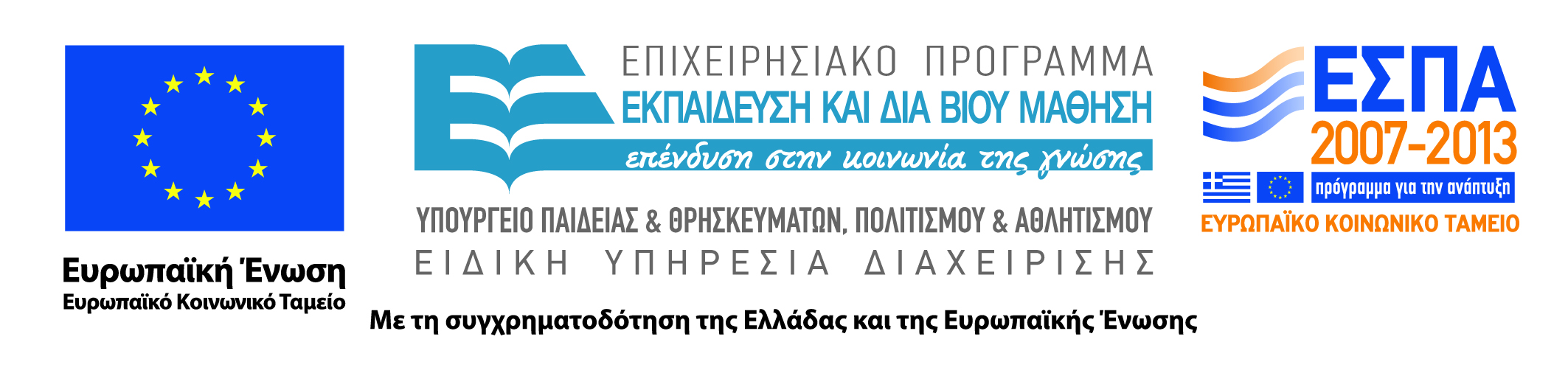 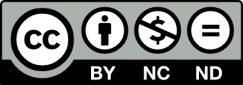